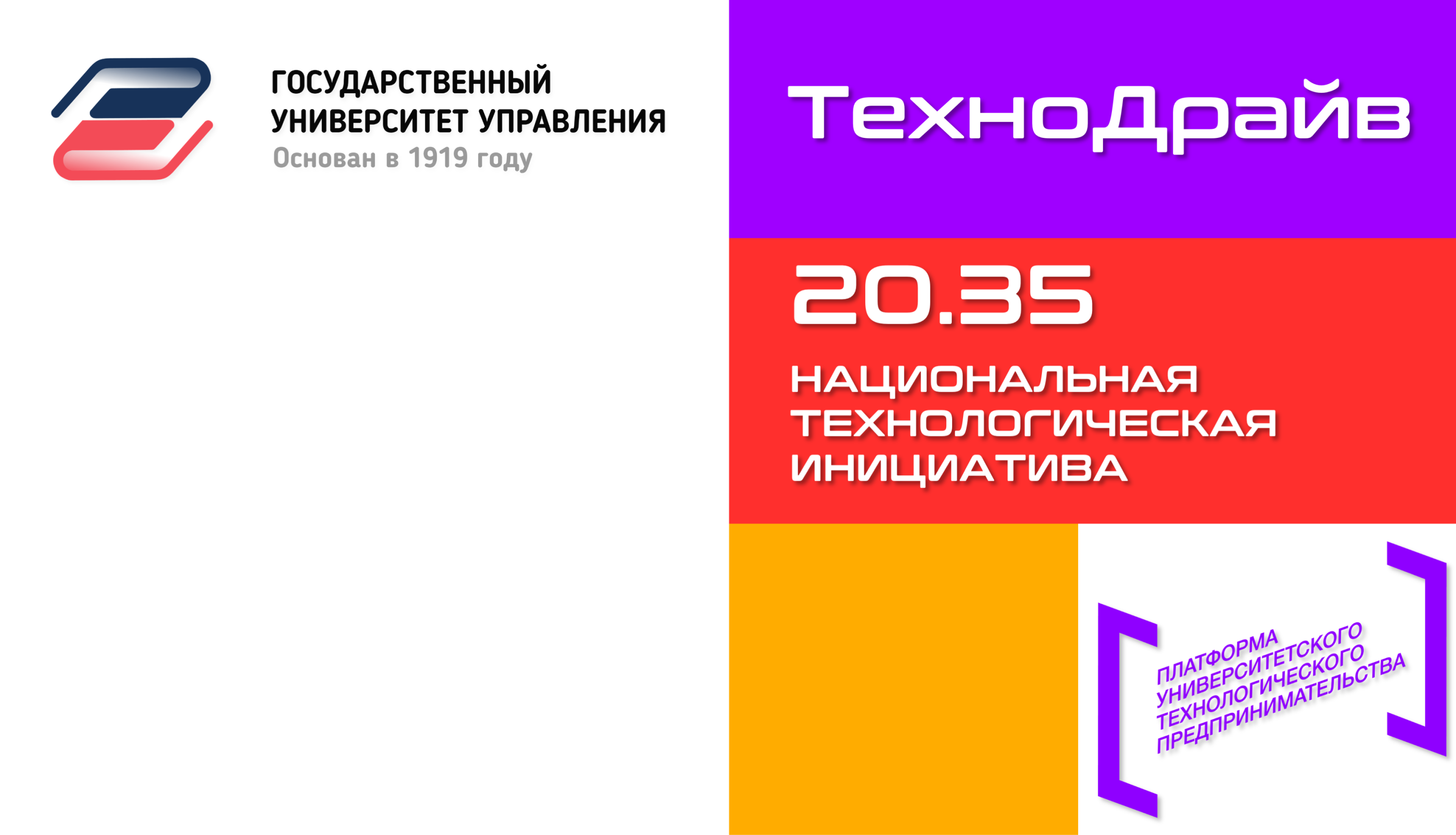 Виктум
Георгиева Ирина
Беднякова Мария

Студены группы Маркетинг 2-1.
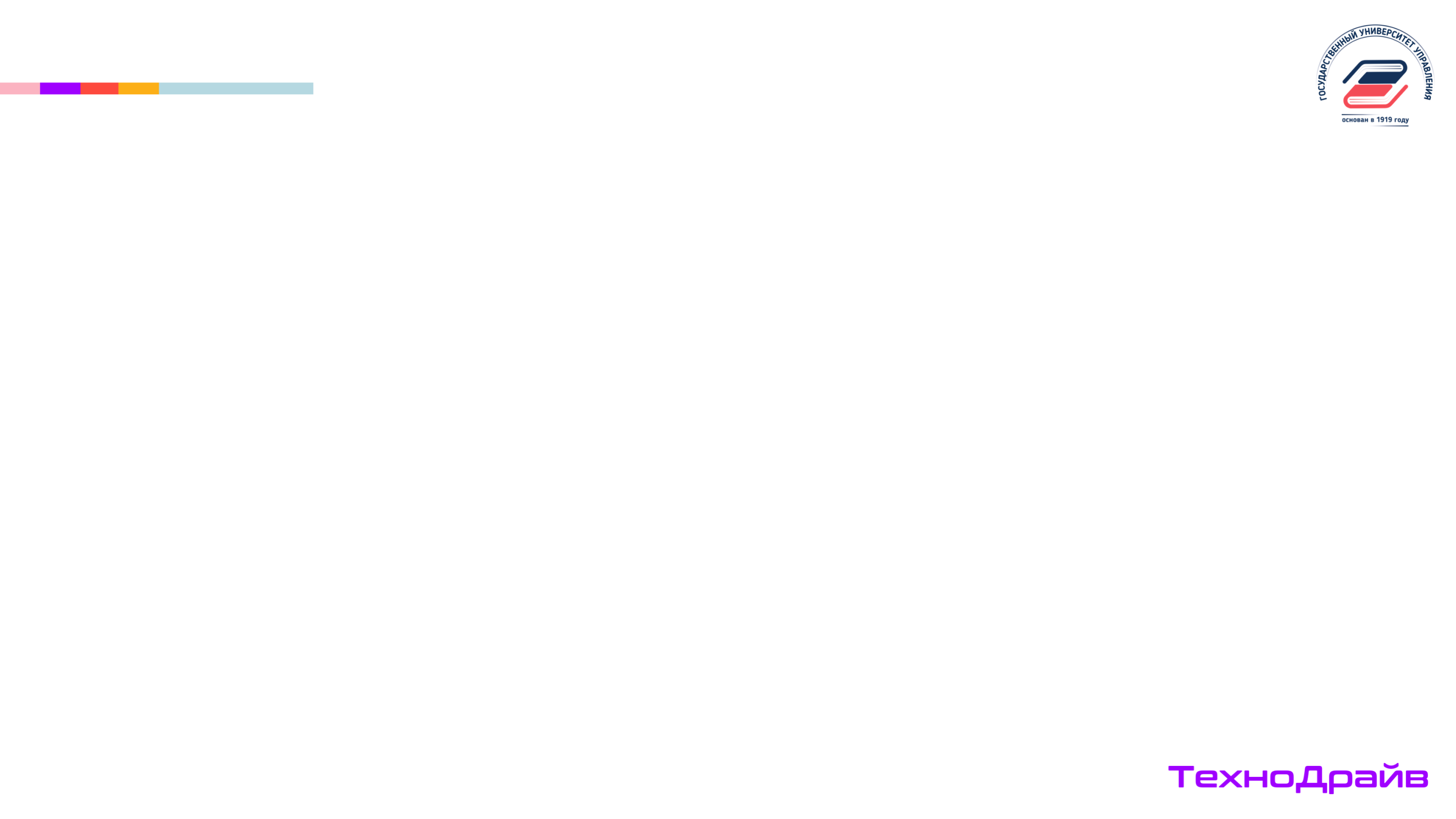 2
Общая информация о стартап-проекте
Описание стартап-проекта
Основной функционал платформы включает в себя создание квизов, викторин и онлайн тестов. Реализовываться они будут с помощью простого интерфейса с умным помощником, который подскажет, как и что делать. Приложение работает как онлайн, так и офлайн с помощью блютуз. В нашем сервисе возможно создать тест, который студенты смогут пройти либо в настоящем времени, либо в определённом промежутке. Стартап-проект призван сделать процесс обучения более интерактивным и интересным.
Виктум - приложение-сервис по созданию онлайн-квизов, тестов, викторин, опросов. Данное приложение будет доступно на платформе IOS и Android. Сервис представлен в двух форматах дублирующих друг друга.
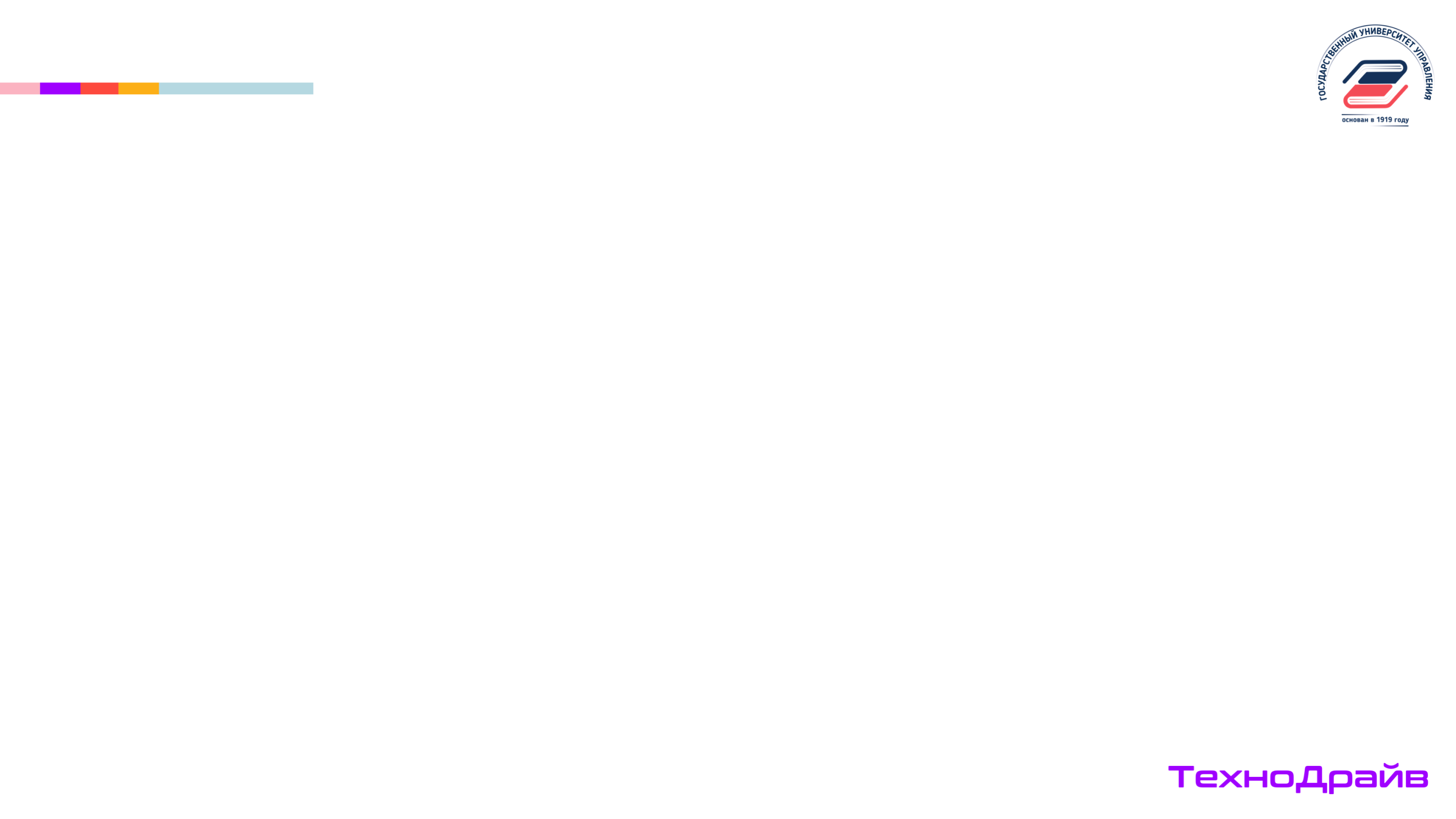 3
Общая информация о стартап-проекте
Актуальность стартап-проекта
На данный момент большинство подобных сервисов, а именно: Kahoot, AhaSlides, Polleverywhere и тд либо недоступны в нашей стране, либо не адаптированы на наш язык, либо просто напросто неудобны в использовании. А в обучении, учебе или работе с детьми или подростками такие сервисы жизненно необходимы, чтобы в простой и доступной форме закреплять информацию.
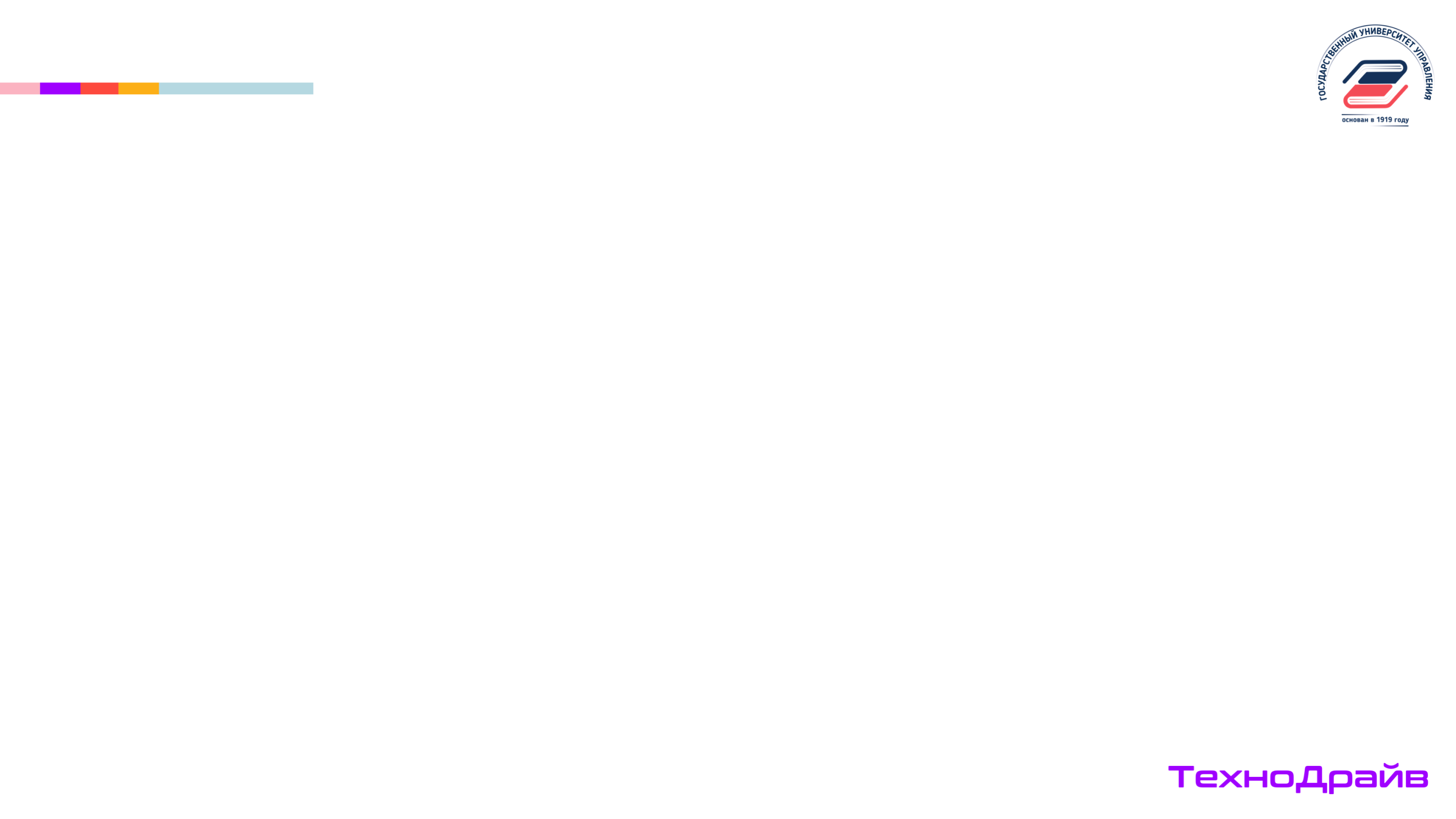 4
Календарный план стартап-проекта
Календарный план
6
Название раздела
Оценка потенциала «рынка» и рентабельности проекта
Согласно нашему исследованию суммарное количество скачиваний подобных приложений среди Российской аудитории около 500 тысяч за последний год, а Согласно исследованию "Рынок онлайн-образования в России" от 2020 года, объем рынка онлайн-образования в России составил 25,5 миллиарда рублей. При этом, среди пользователей онлайн-образования наибольшую долю занимают люди в возрасте от 18 до 25 лет - около 40%. Таким образом, потенциал рынка онлайн-образования для данной целевой аудитории в России может быть значительным
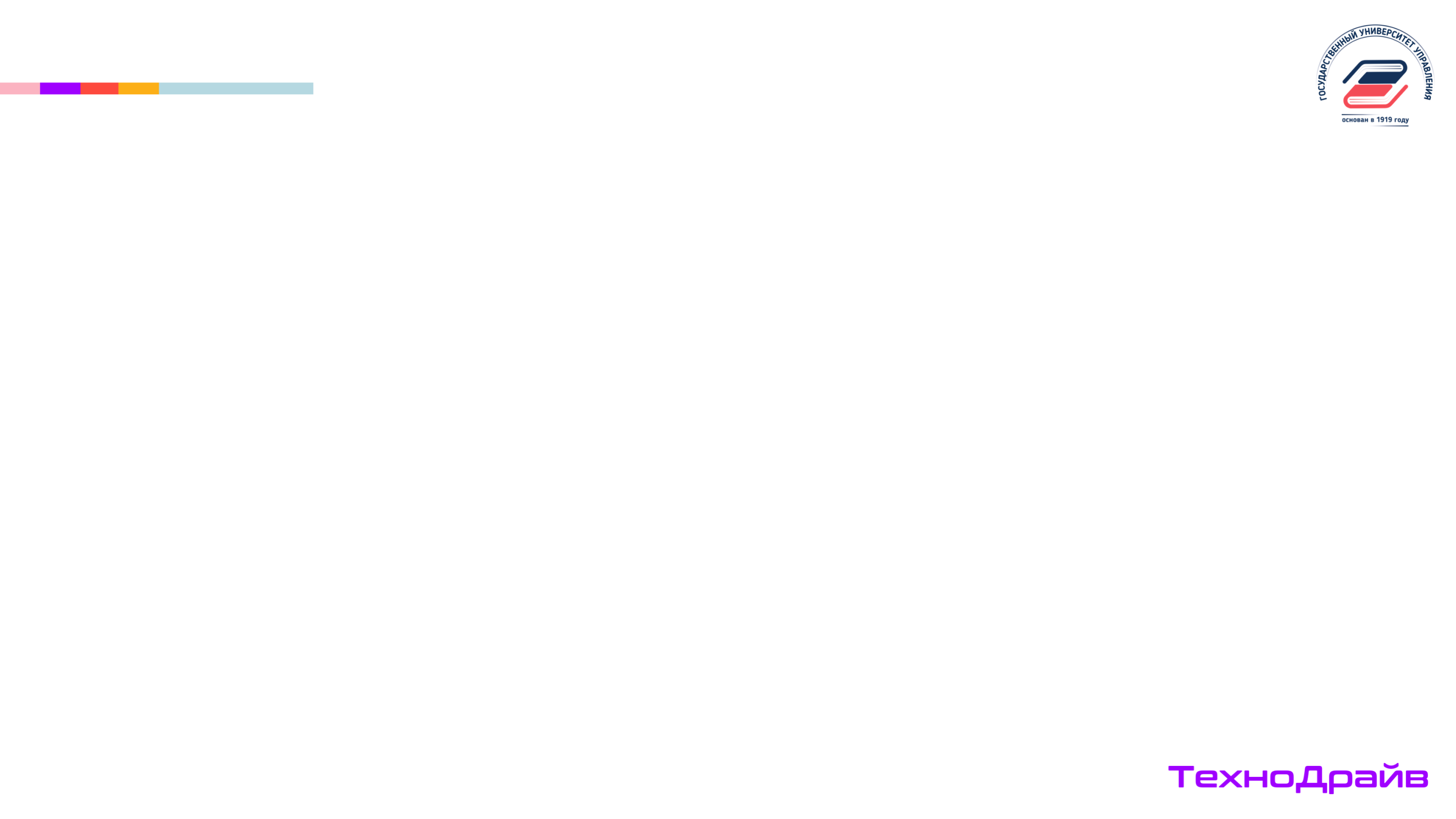 5
Общая информация о стартап-проекте
Бизнес-модель стартап-проекта и потенциальные заказчики
Потенциальные заказчики:
Вузы
Школы
Государство
Студенты
Школьники
Первоначальное финансирование проекта планируется за счет гранта. Дальнейшее финансирование проекта будет осуществляться за счет средств, вырученных за продажу рекламы в приложении, а также за предоставление платной подписки на расширенный пакет функций.
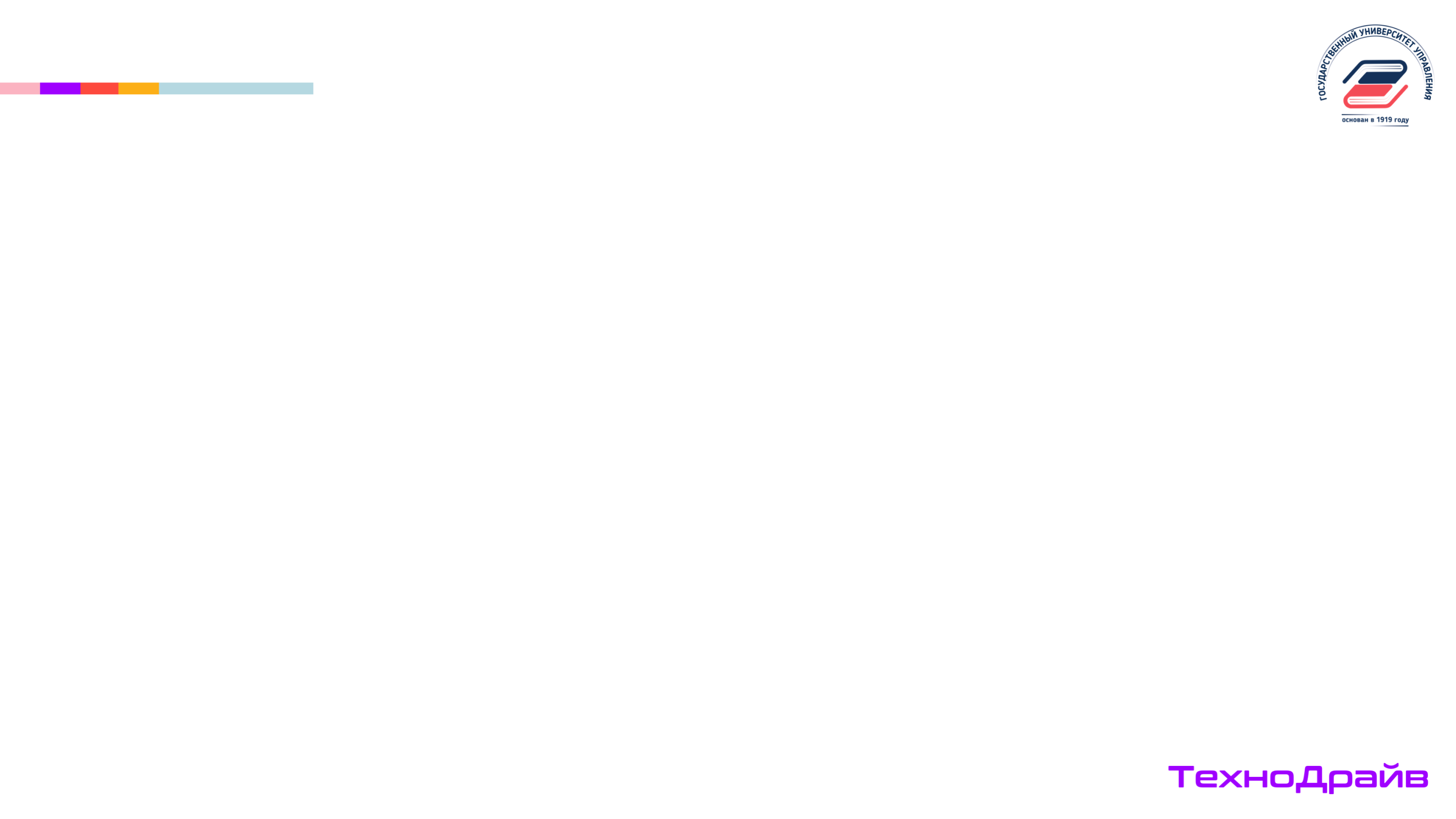 7
Общая информация о стартап-проекте
Риски
Технологические риски:
Нарушение работы сайта
Проблемы в техническом обслуживании сервисов
Проблемы с монетизацией
#8F00FF
ОСНОВНЫЕ
ЦВЕТА ПРИЛОЖЕНИЯ
#1B1B1B
#FD493D
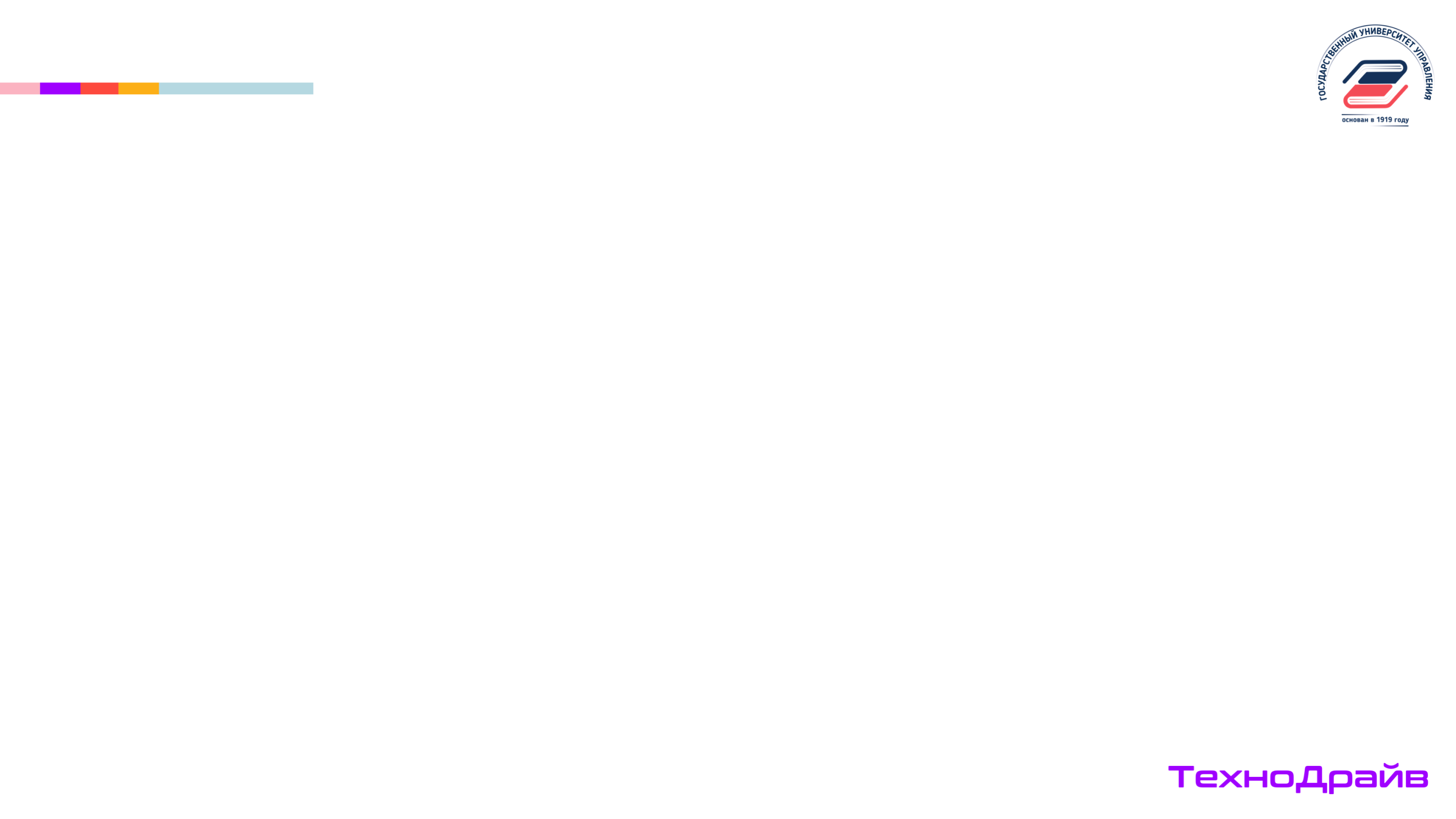 3
Общая информация о стартап-проекте
Команда стартап-проекта
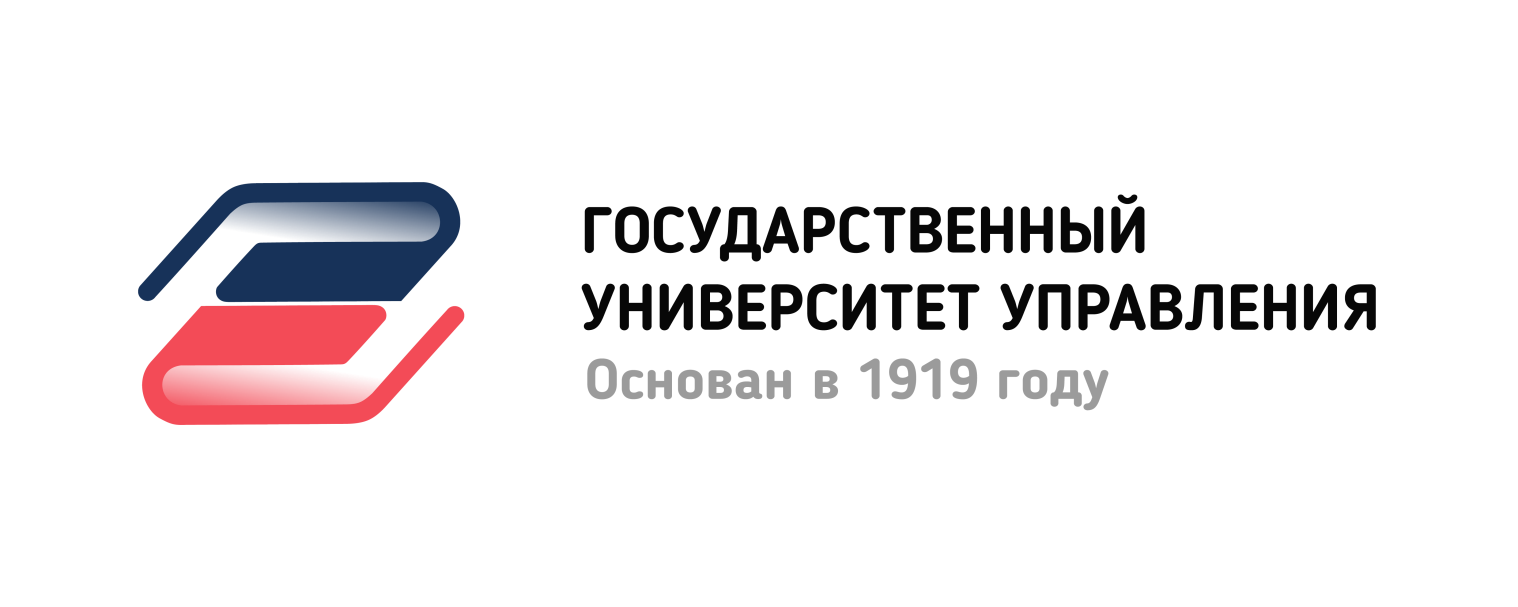 СПАСИБО!

КОНТАКТЫ
89772505519
Email
ira.georgieva.03@bk.ru
ТехноДрайв